Аппаратура управления установкой для сварки дугой, управляемой магнитным полемЭР306
ЗАО Лаборатория Электроники
Москва 2014
Основные функции ЭР306
Управление двумя установками для сварки торцов ТВЭЛ дугой, управляемой магнитным полем
Управление оборудованием в автоматическом режиме по заданной циклограмме
Управление вращением магнитного поля, отклоняющего дугу
Формирование сварочного тока требуемой формы
Обеспечение контактного или бесконтактного зажигания дуги осциллятором
Управление расходом защитного газа
Управление положением торца твэла в рабочей зоне по контакту об электрод
Запись технологических параметров в процессе сварки
2
Основные блоки аппаратуры управления
Промышленный персональный компьютер
Пульт оператора
Блок управления
Блок управления газом
Блок управления электромагнитами
Сварочный источник
Два осциллятора
Источник бесперебойного питания
3
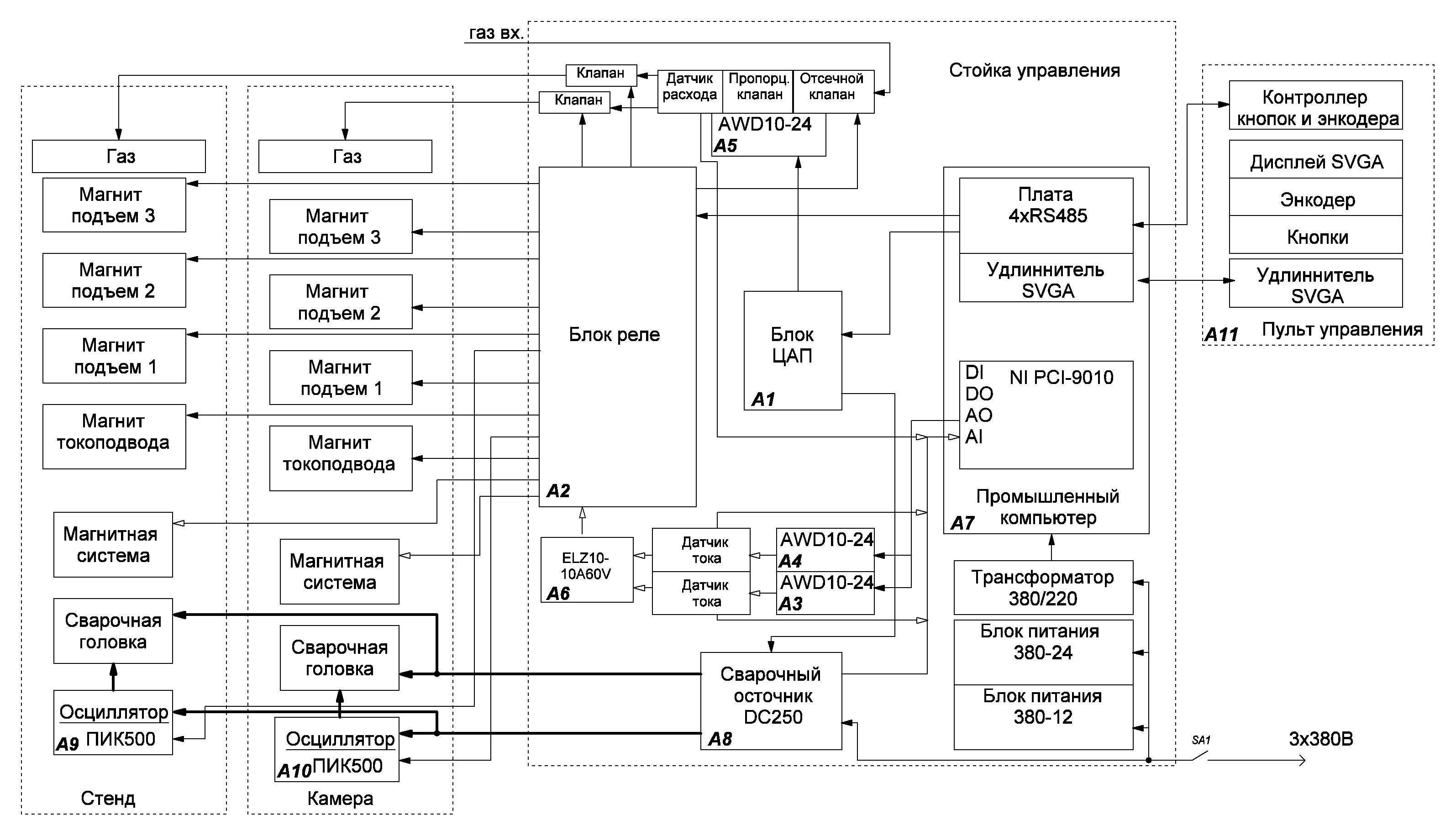 4
5
6
7
8
9
10